Budget Update
April 29, 2014
Functional Classification Expense Comparison
FY 2013
O&M 19%
Instruction/Academic Support
50%
Institutional Support
19%
Student Services
11%
Research 1%
Source: Ysabel Trinidad, VP for Fiscal Services, 2014
New Tenure-Track Faculty 2014-15
Prepared by Faculty Affairs Office
New Tenure-Track Faculty Rank and Program
Faculty			Rank - Program
Ms. Colleen Harris-Keith	Assistant Librarian
Dr. Geoffrey Dilly		Assistant Professor - Biology: Animal Physiology
Dr. Ahmed Awad		Assistant Professor - Chemistry
Dr. Jennie Luna		Assistant Professor - Chicana/o Studies
Dr. Brian Thoms		Assistant Professor - Computer Science
Dr. Bryan Tomlin		Assistant Professor - Economics
Dr. Michelle Dean-Lorenzini	Assistant Professor - Special Education
Dr. Nien-Tsu Chen		Assistant Professor - Health Communication
Dr. Susan Andrzejewski	Assistant Professor - Marketing
Dr. Ekin Pehlivan Yalcin	Assistant Professor - Marketing
Dr. Selenne Banuelos	Assistant Professor - Mathematics
Ms. Cynthia Flores		Assistant Professor - Mathematics
Ms. Colleen Nevins	Assistant Professor - Nursing: Medical Surgical
Dr. Matthew Campbell	Assistant Professor - Psychology
Dr. Margarita Lopez	Assistant Professor - Spanish
Dr. Carol Mack		Associate Professor - Gerontology/Health Sciences
Dr. Michael Soltys		Professor - Computer Science
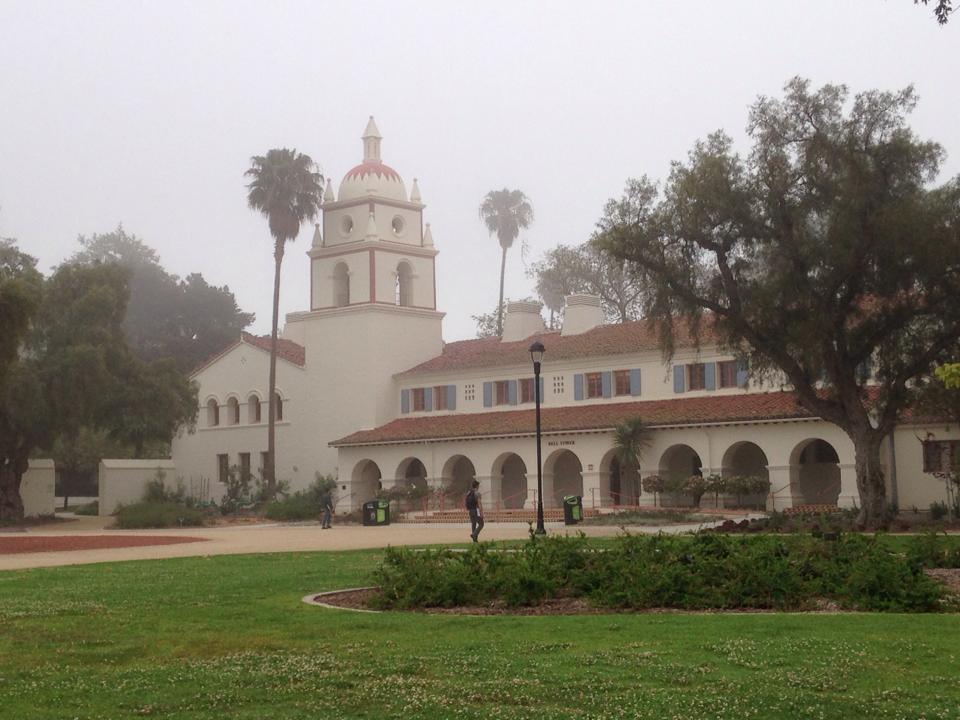